Sleď Obecný
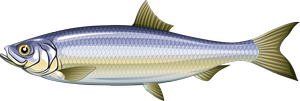 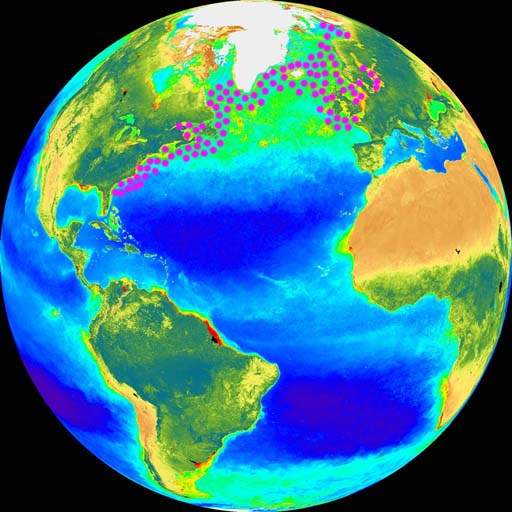 nejhojnější ryba vůbec
 významný hospodářský druh
 žije v severním Atlantiku
živí se planktonem a drobnými rybami
 prům. délka je 45 cm
Makrela obecná
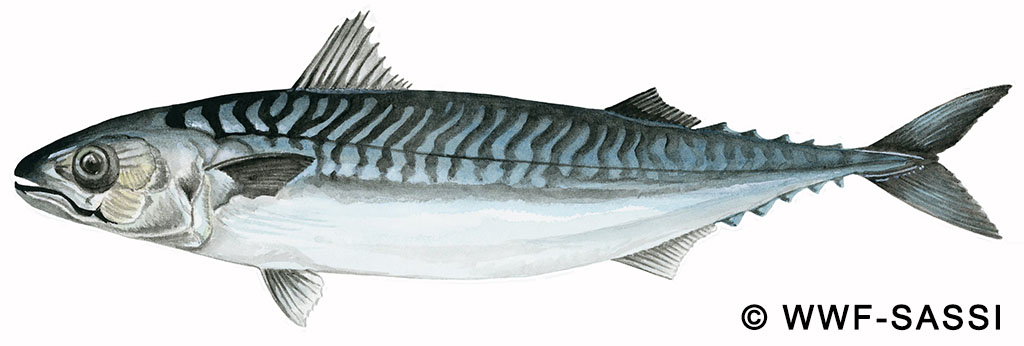 dravá ryba, vykrojená ocasní ploutev
nemá dobře vyvinutý plynový měchýř -> musí být v pohybu, aby se neutopila
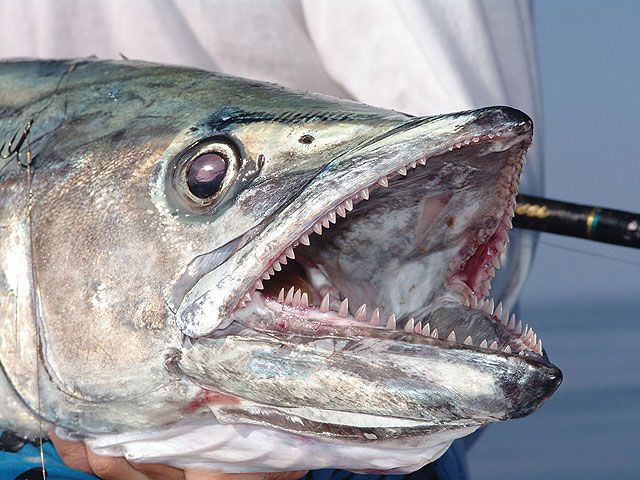 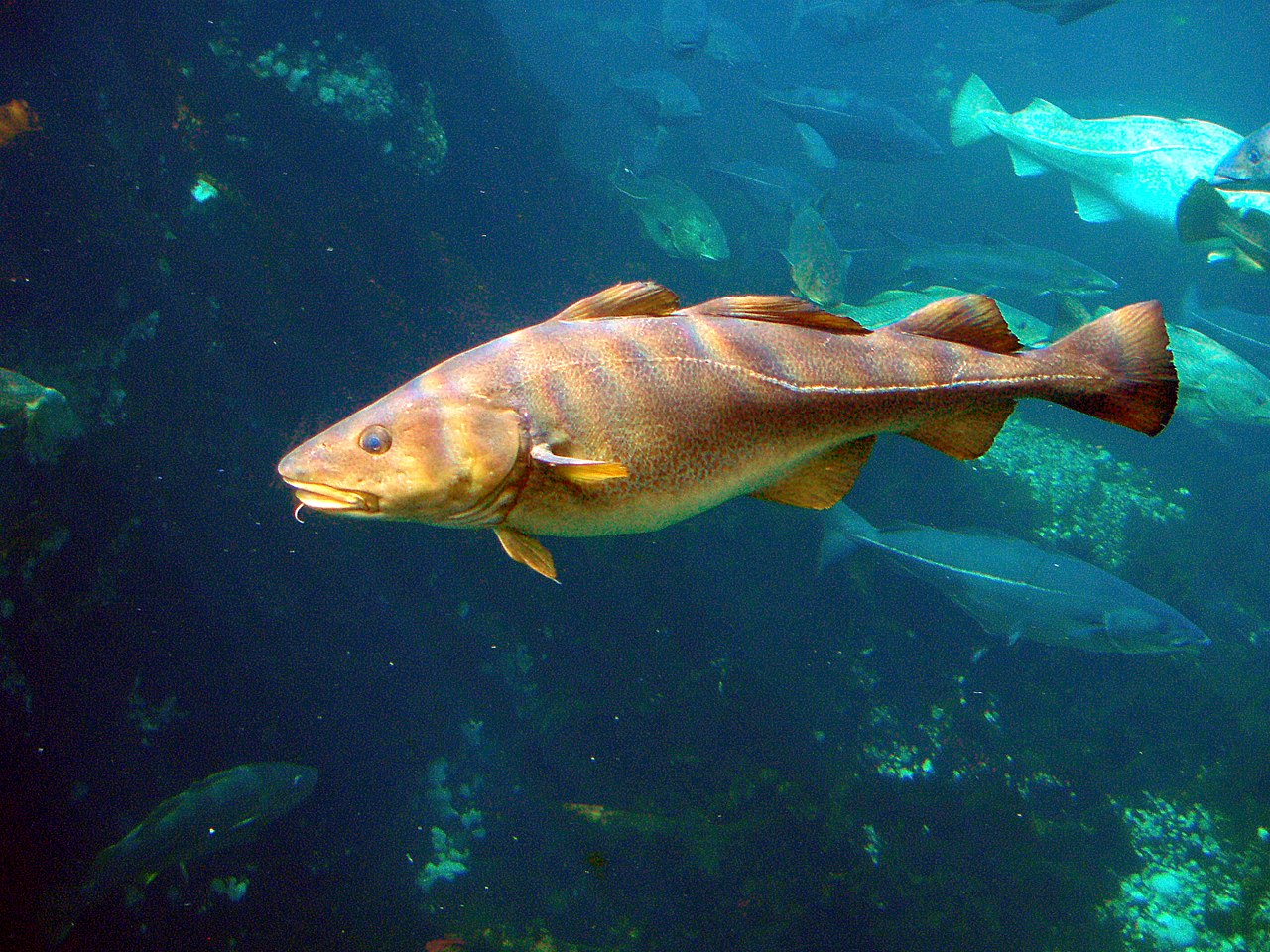 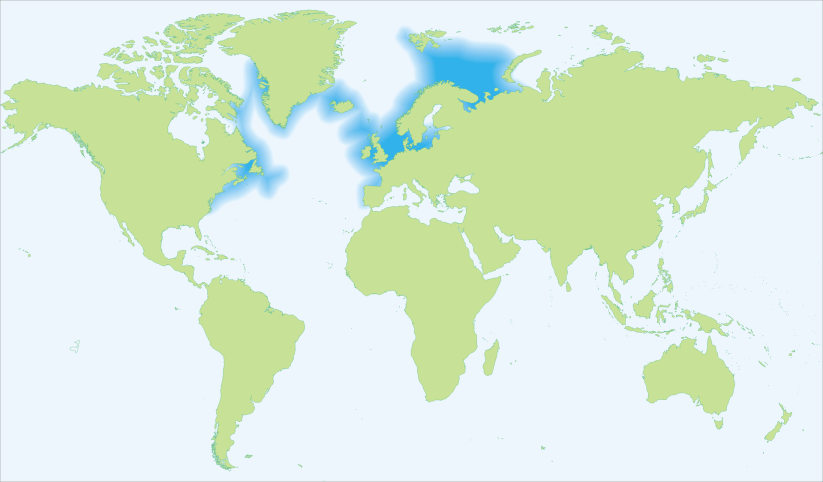 Treska obecná
dravá ryba
až 2m a 90kg
častá potravina severských národů
typickým znakem je vousek
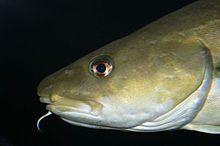 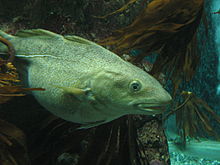 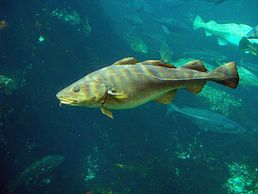 Tuňák Obecný
dravá ryba, rychle a obratně plave
rozšířen v teplých vodách Atlantiku a Tichého oceánu
80 % tichooceánské populace končí v Japonsku, využití na Sushi
dvojí maso - červené a bílé (tučnější)
ohrožený druh kvůli nadměrnému lovu (Středozemní moře)
je teplokrevný!!!
             velký ulovený tuňák
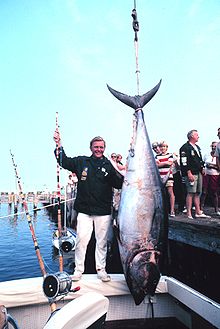 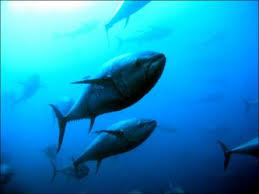 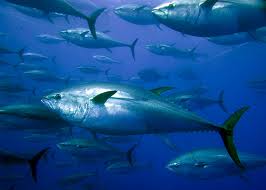 Sardinka Obecná (sleďovití)
žije v hejnech 
živí se planktonem
obývá vody Atlantiku – Černé moře, Středozemní 
často se prodává v konzervách
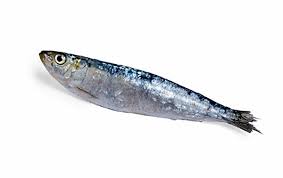 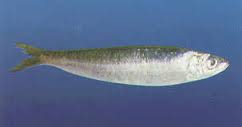 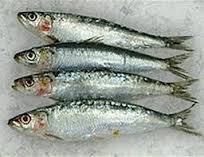 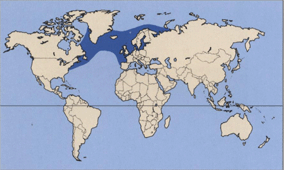 Losos  obecný
tuková ploutvička
mladí v řekách, dospělí v mořích (anadromní druh)
losos se loví pro velmi chutné maso
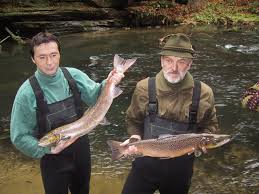 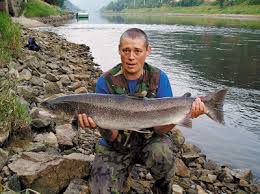 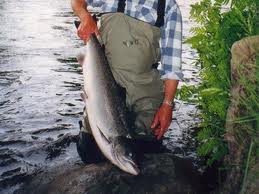 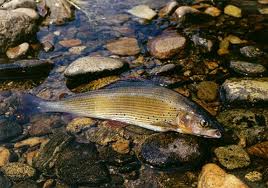